2015  創意安全獎工程車輛可伸展工作平台
禮頓建築(亞洲)有限公司南港島綫(東段)合約903 海洋公園站, 黃竹坑站, 高架橋及香港仔海峽橋
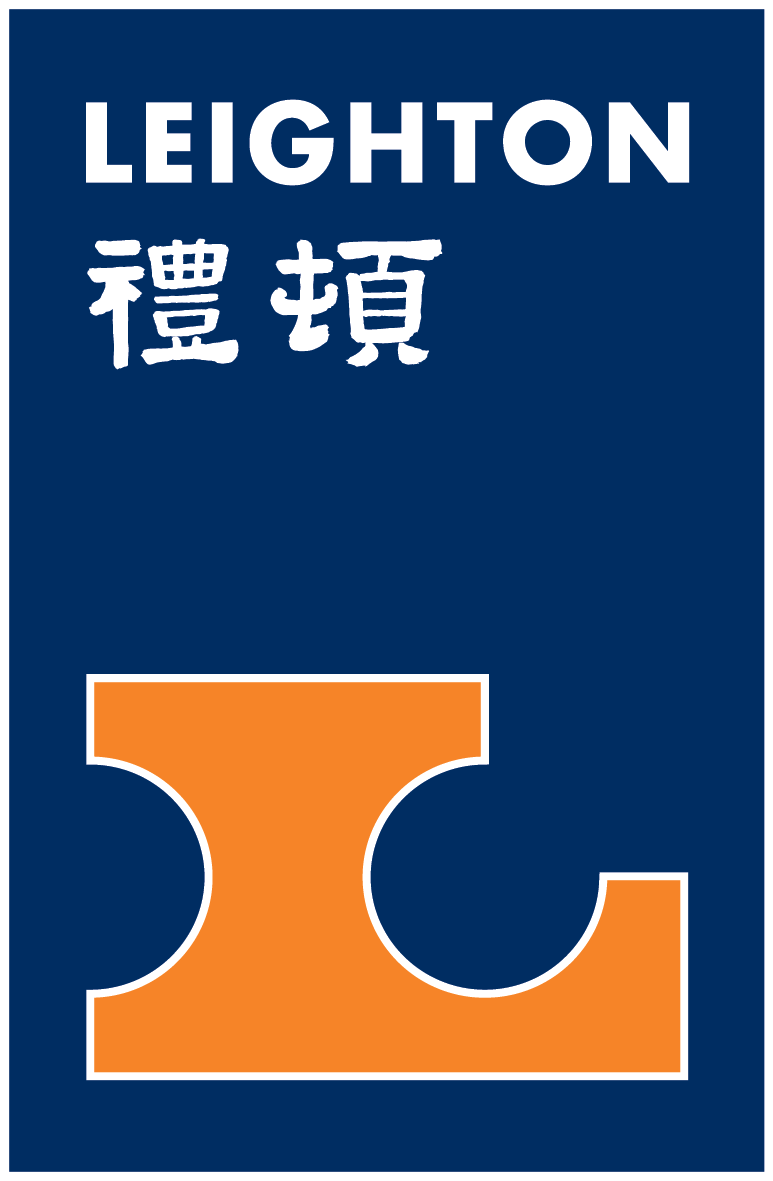 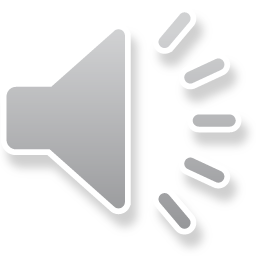 背景
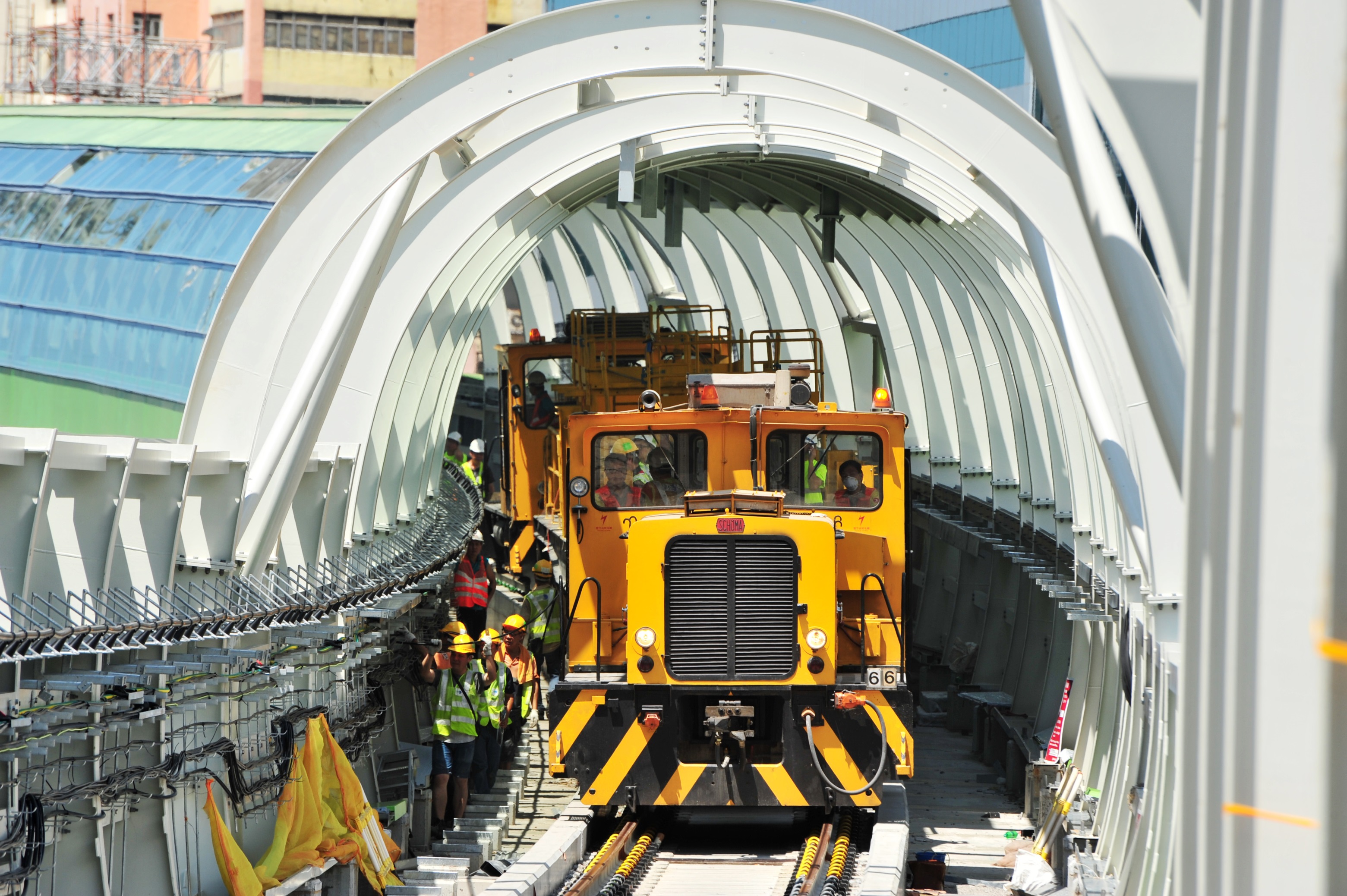 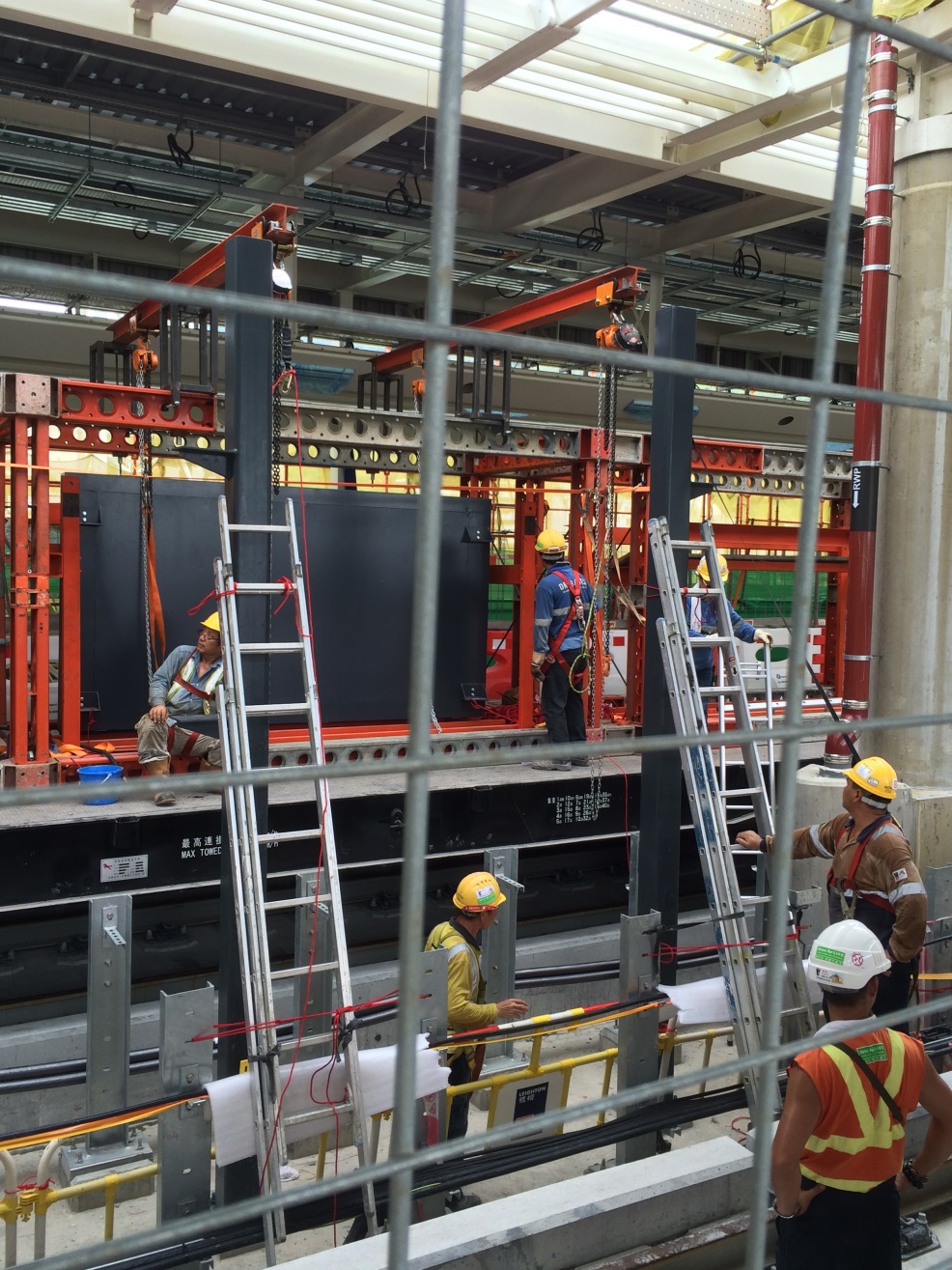 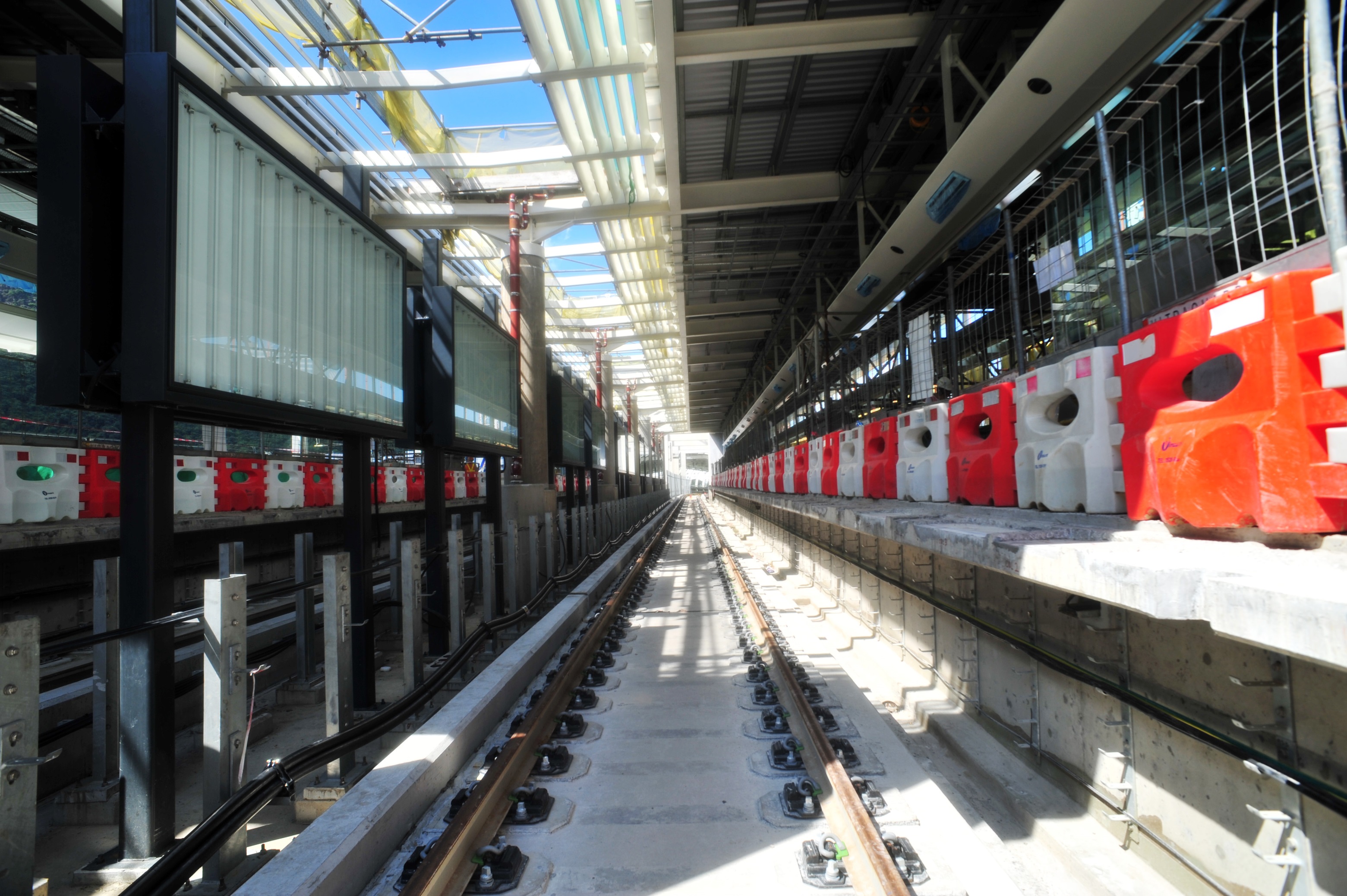 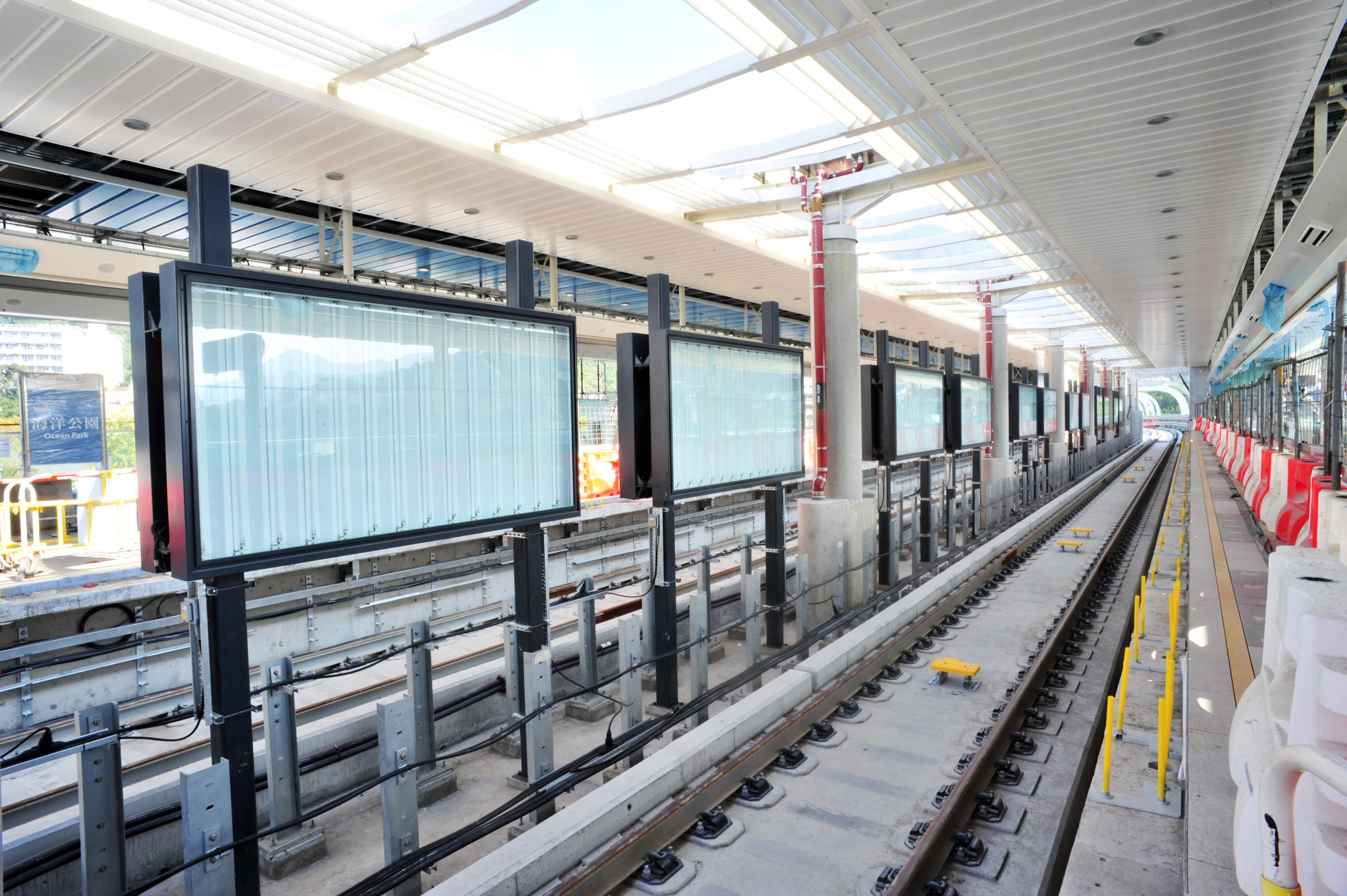 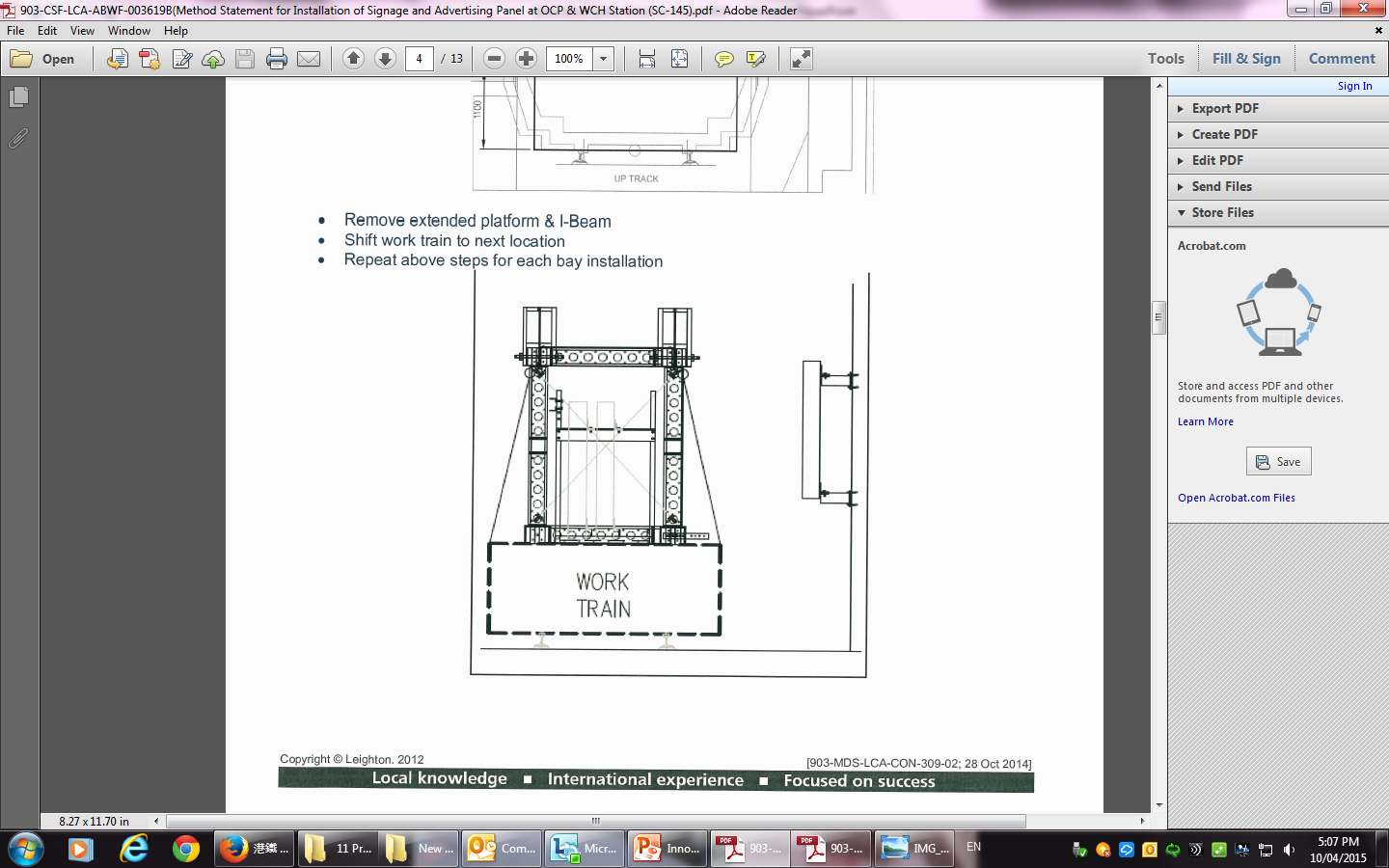 工程車輛
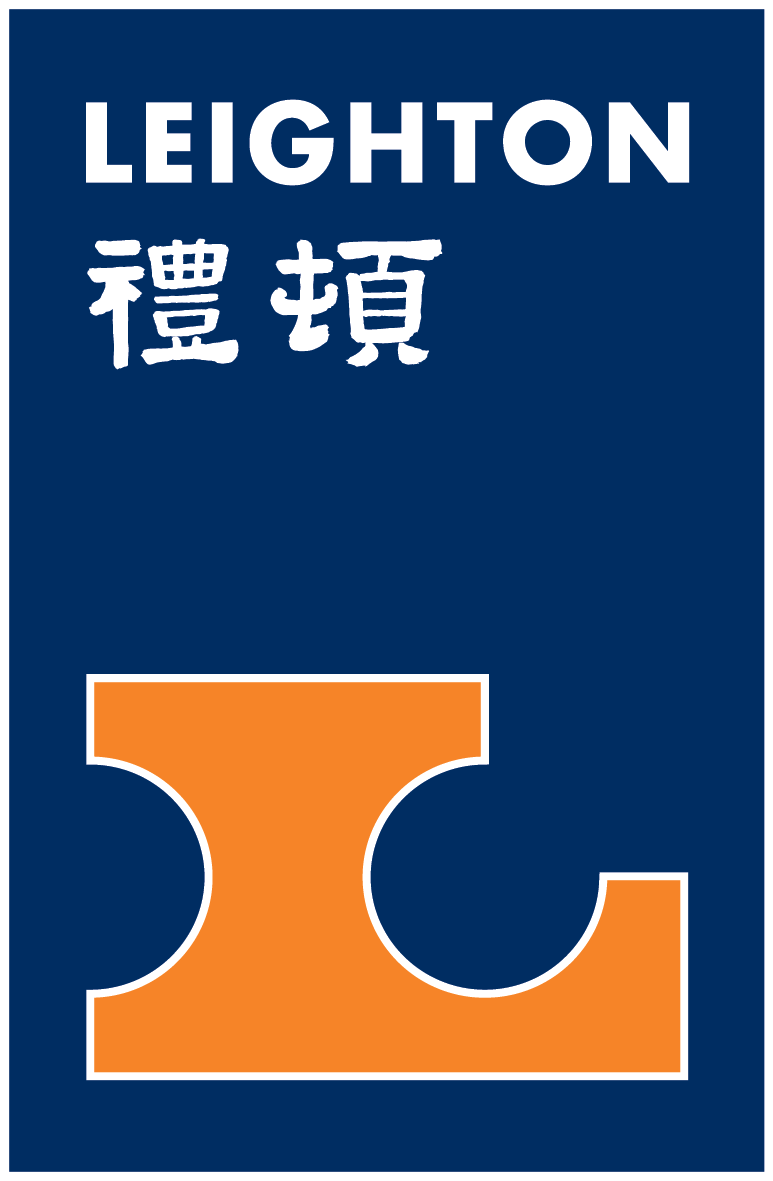 路軌
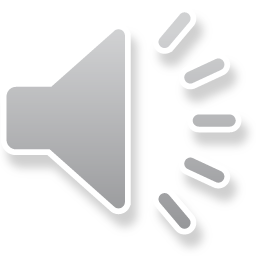 工程車輛可伸展工作平台
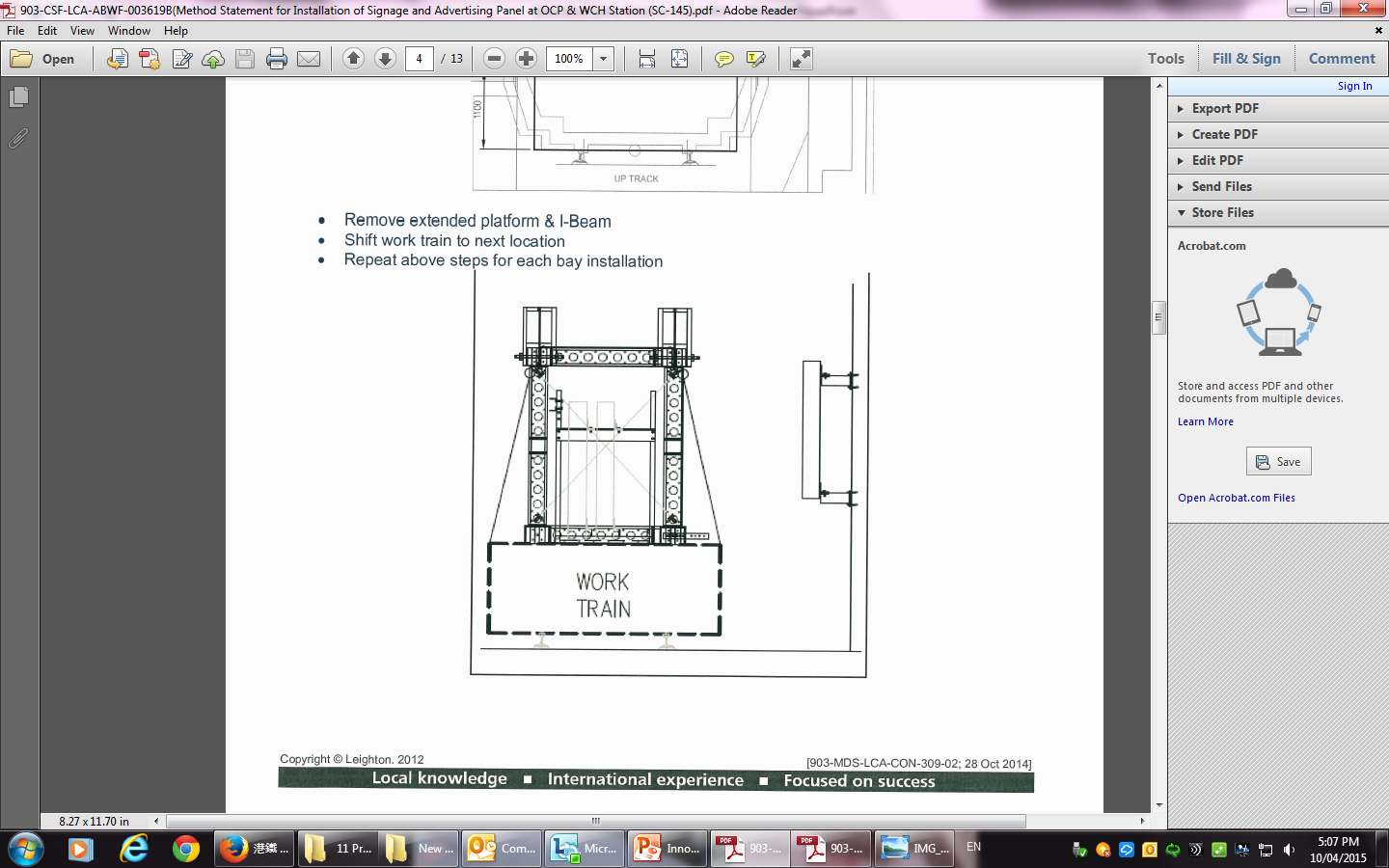 滑輪
RMD棚架
廣告板
工程車輛
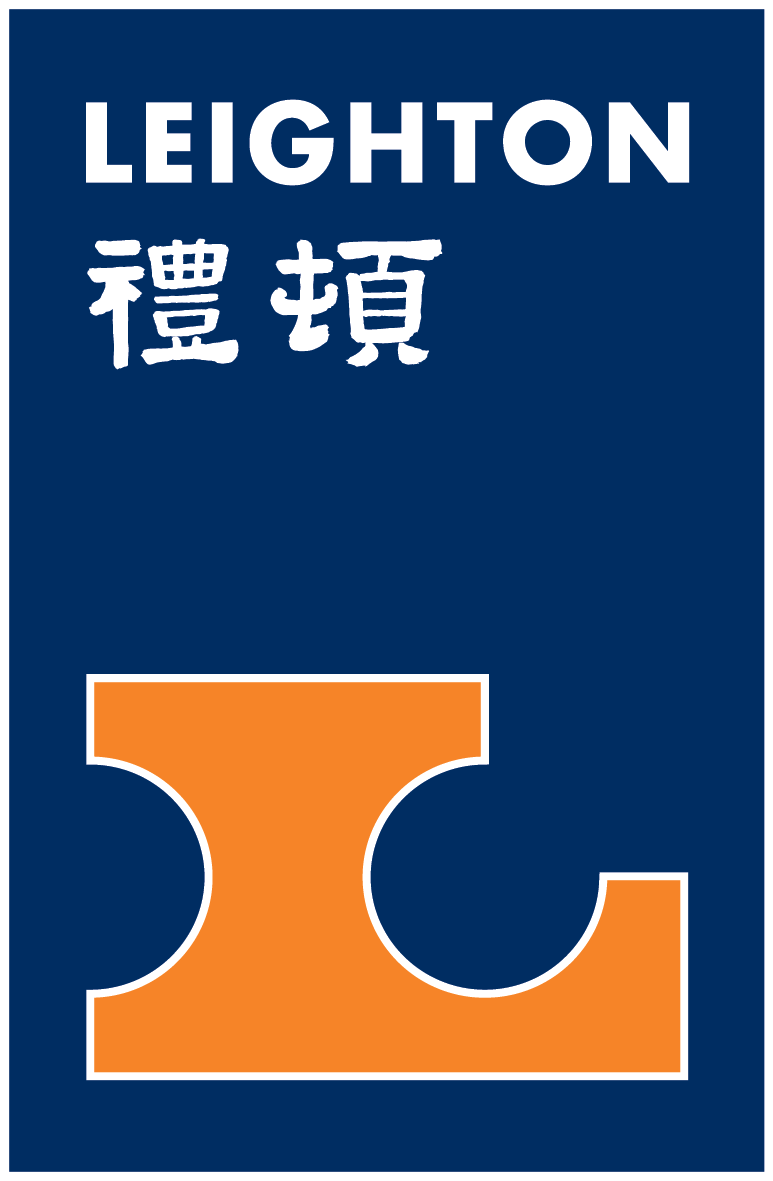 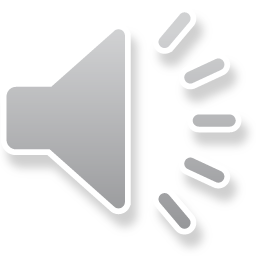 路軌
工程車輛可伸展工作平台
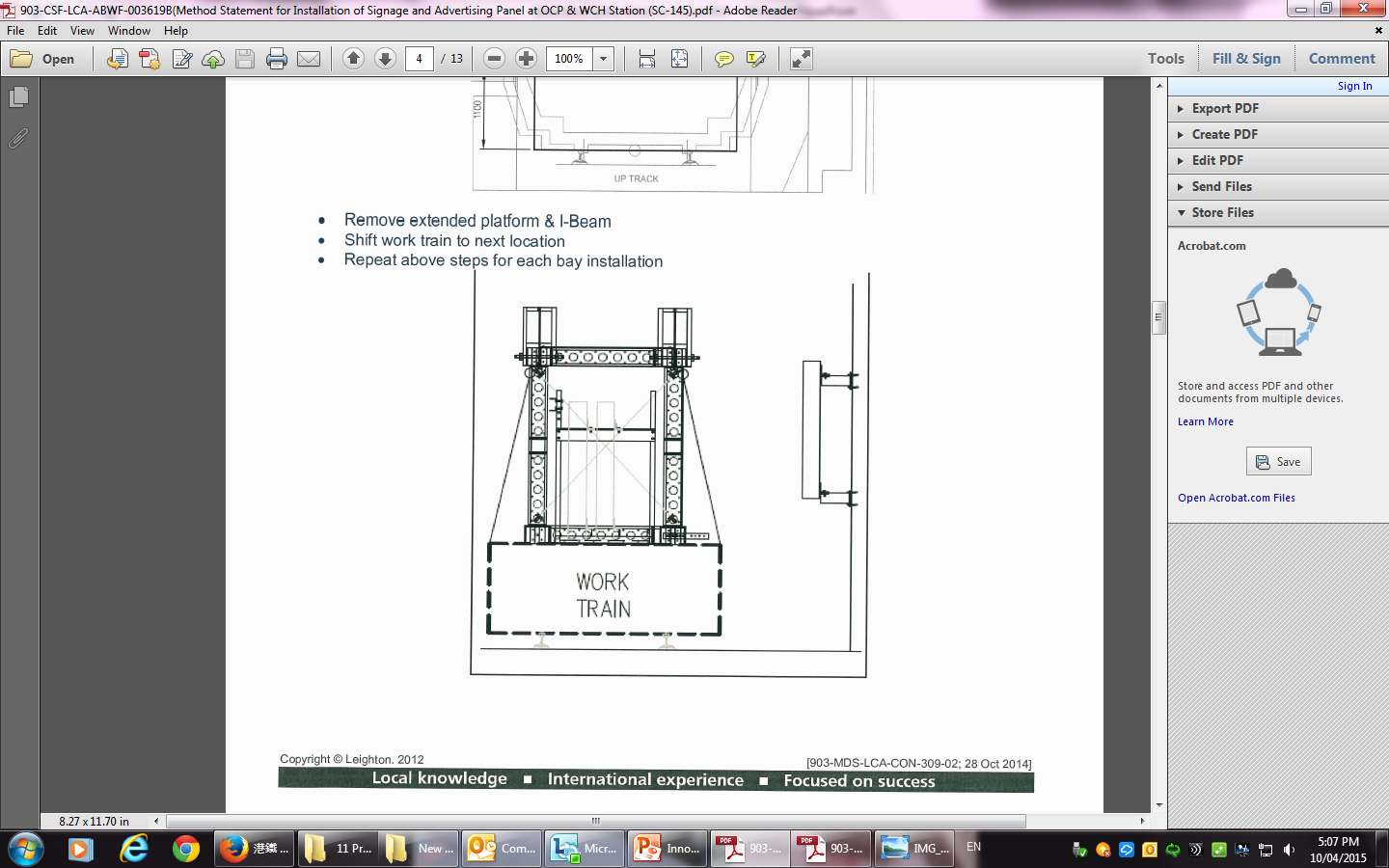 滑輪
RMD棚架
廣告板
工程車輛
鐵製平台由工程車輛上伸展
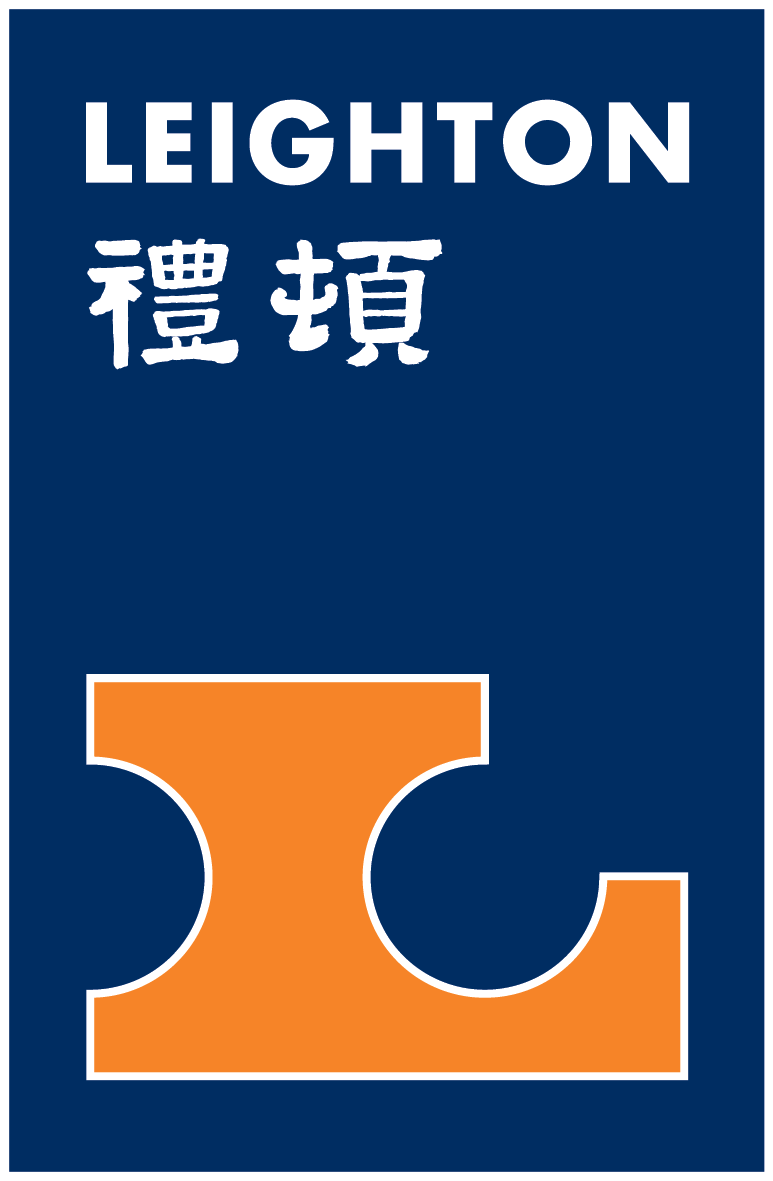 路軌
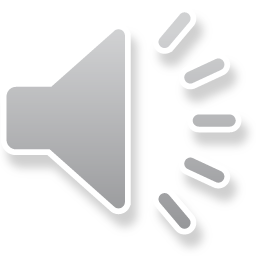 工程車輛可伸展工作平台
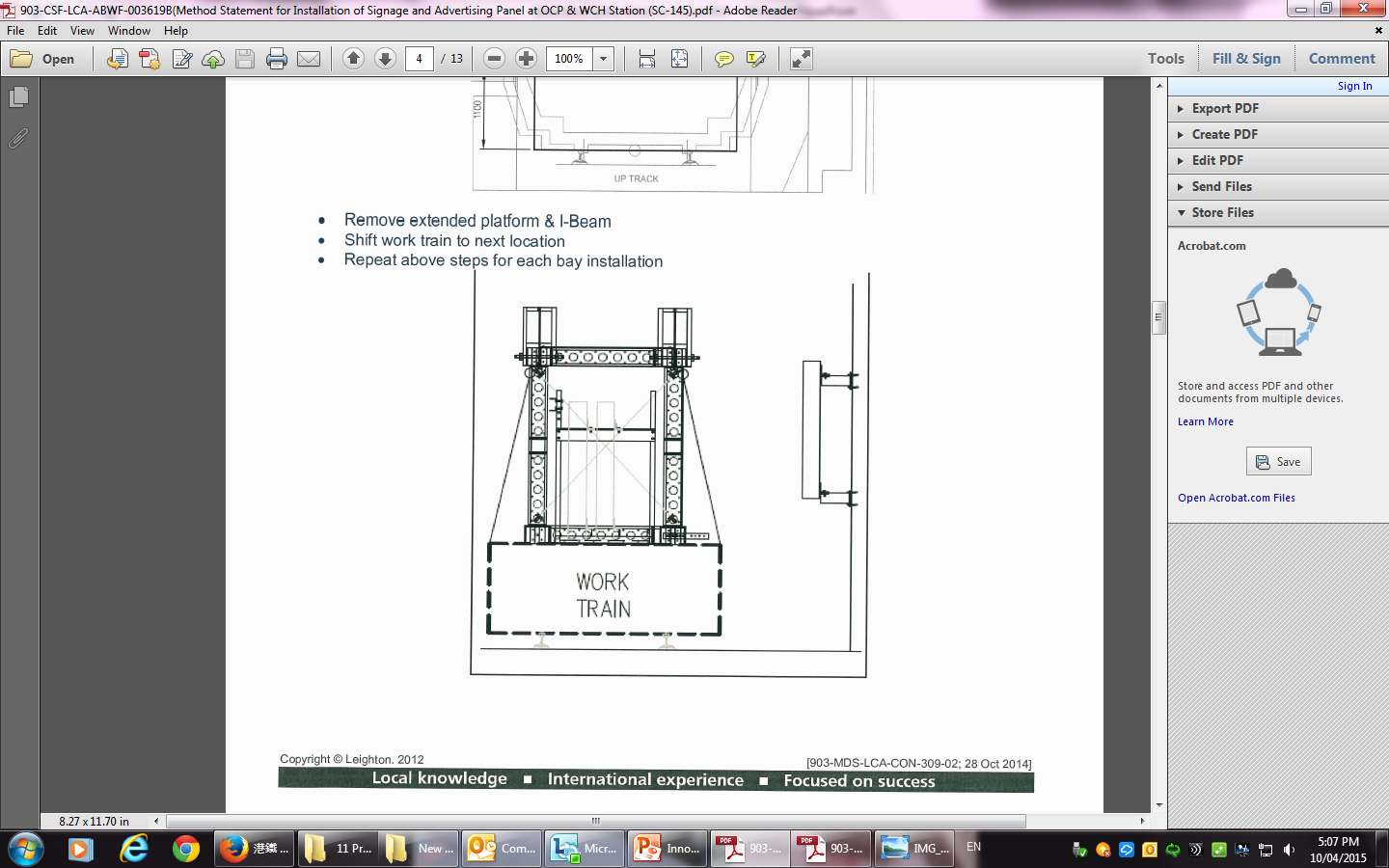 RMD棚架
工程車輛
可伸展工作平台
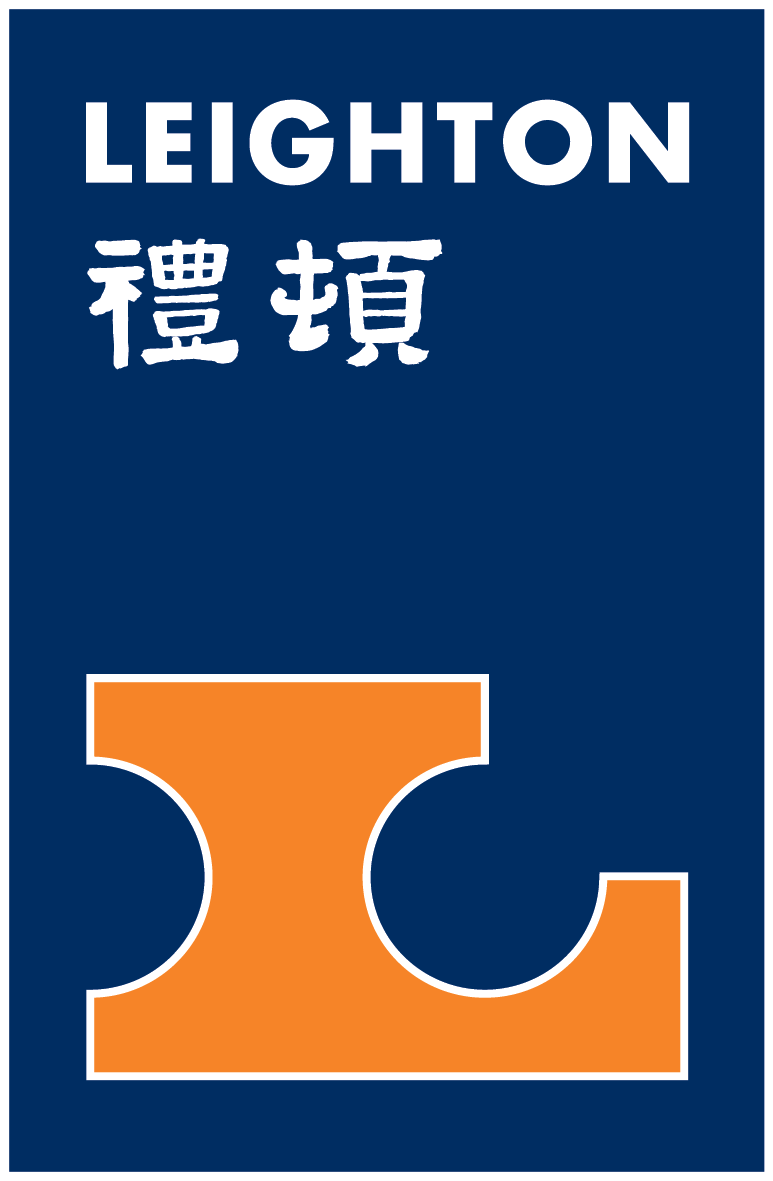 路軌
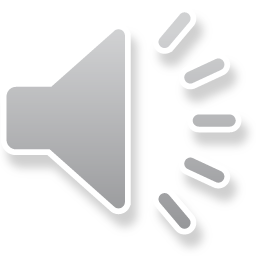 完
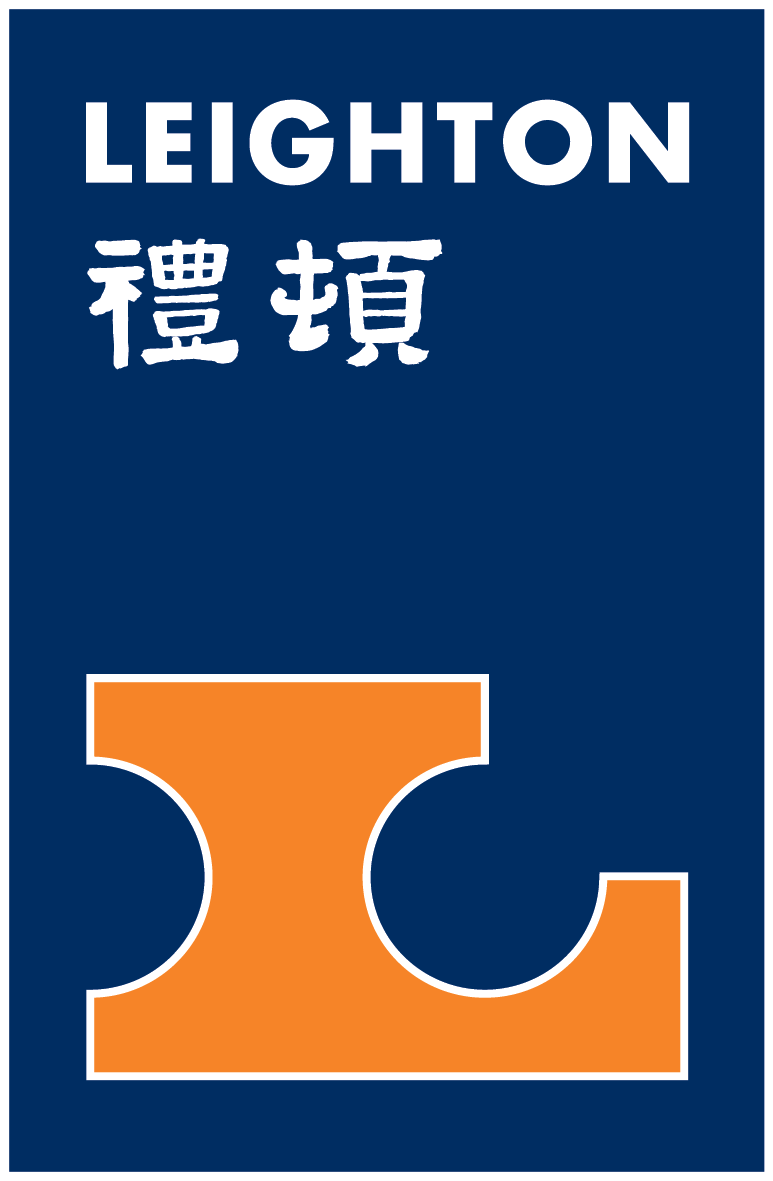